Hier de titel van de presentatie invoegen
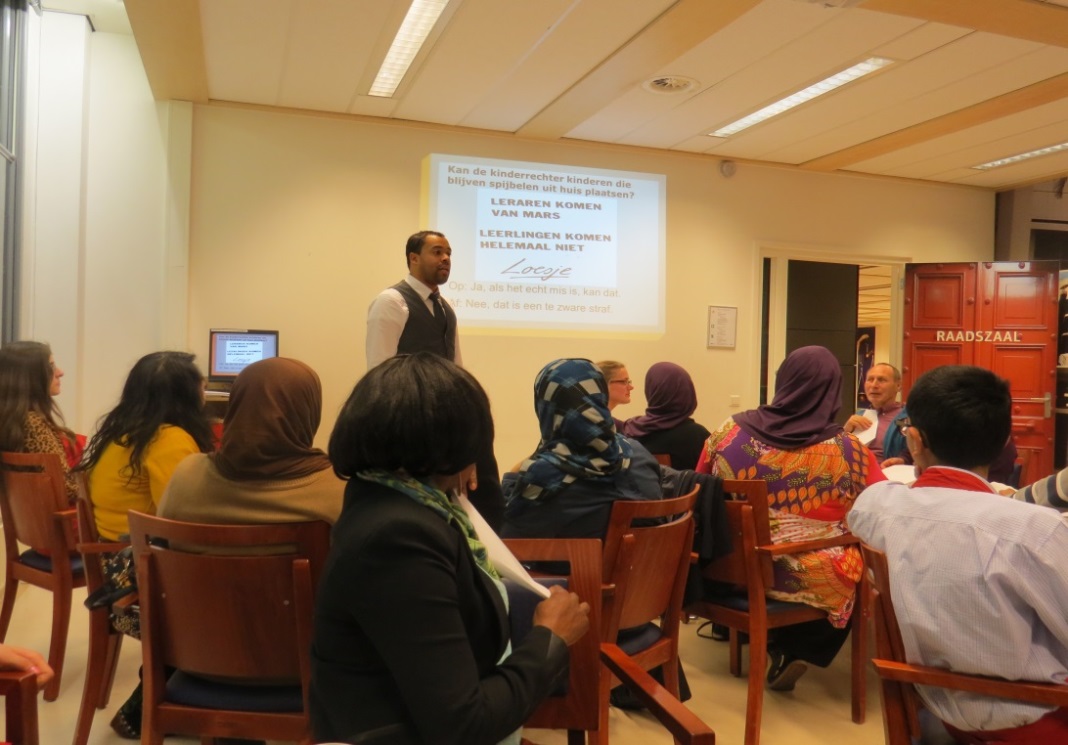 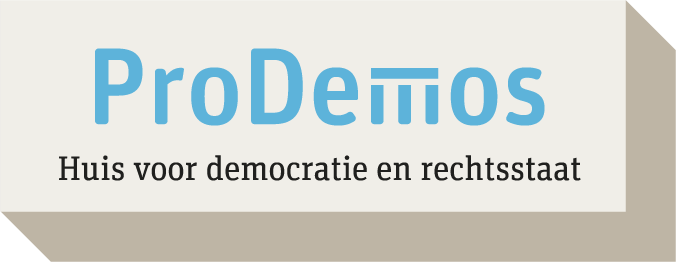 ProDemos schuift aan: Recht van spreken?
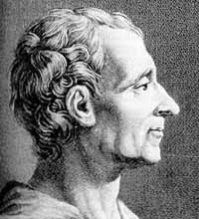 Ook de overheid moet zich aan de wet houden
Scheiding der machten
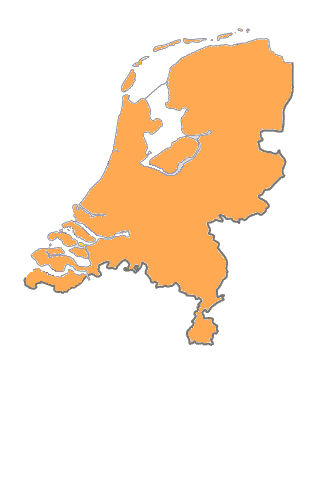 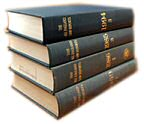 Rechterlijke macht

Wetgevende macht

Uitvoerende macht
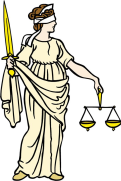 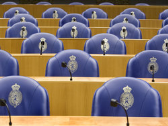 RECHTSSTAAT
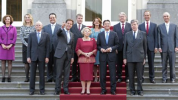 Onafhankelijke rechtspraak
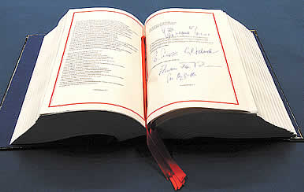 Bijv. Gelijkheidsbeginsel
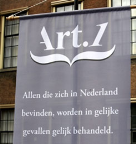 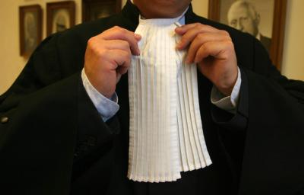 Grondrechten
ProDemos schuift aan: Recht van spreken?
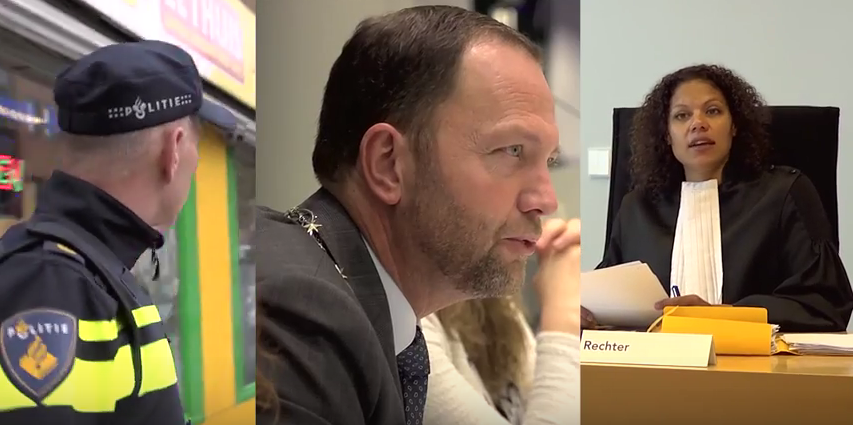 Introductiefilmpje
[Speaker Notes: Onder het plaatje zit een link naar het introductiefilmpje: https://www.youtube.com/watch?v=B2tvYasXhAI]
ProDemos schuift aan: Recht van spreken?
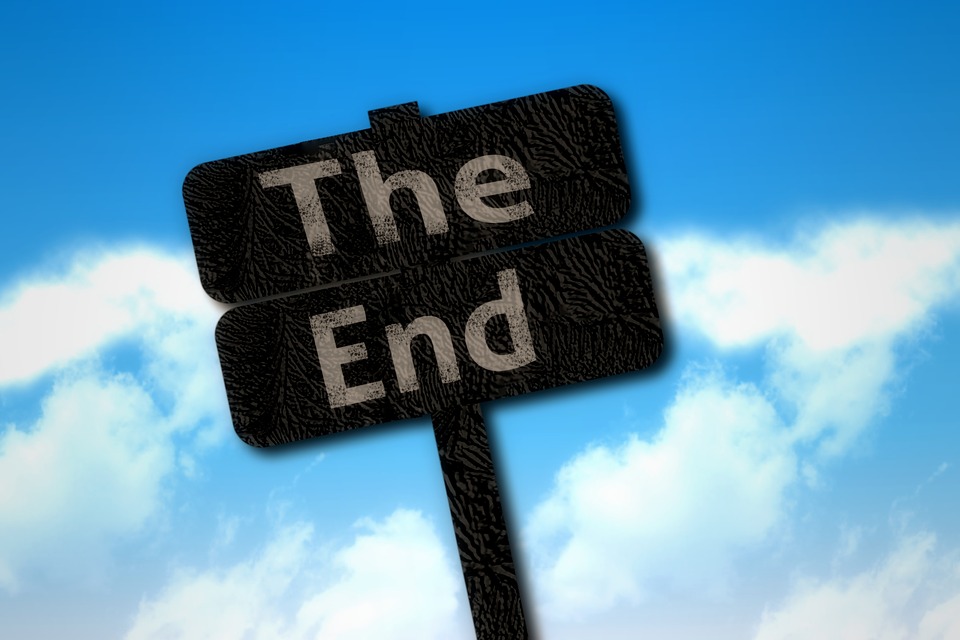 Wat ging goed?Wat kan beter?
prodemos.nl/schuiftaan